ШКОЛА ПЕДАГОГОВ
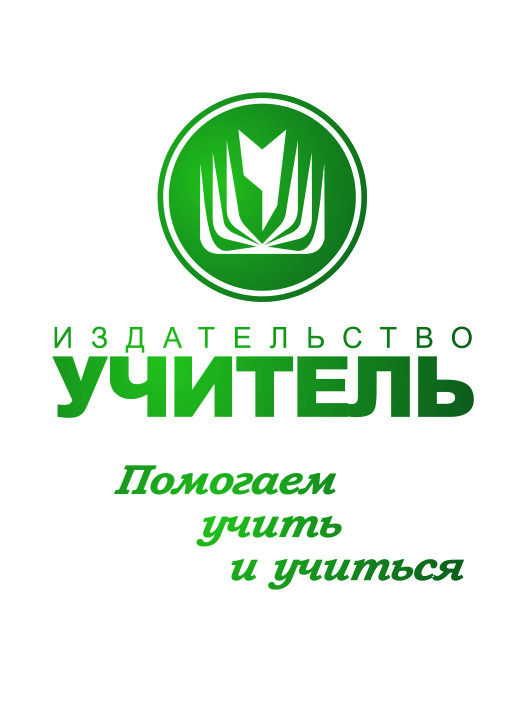 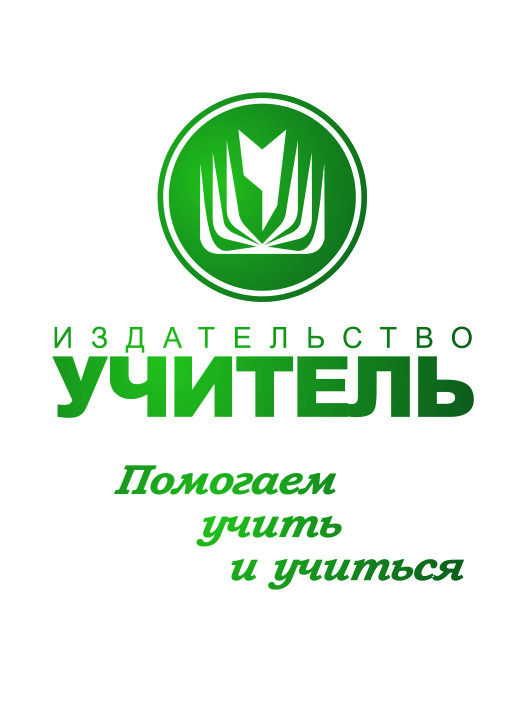 ШКОЛА ПЕДАГОГОВ
Сюжетно-ролевая игра – первый опыт социализации. Как сформировать социальный опыт ребенка 
и перенести его в игру?
ВЕДУЩИЙ ЗАНЯТИЯ : Березенкова Татьяна Валерьевна, 
методист  ООО «Издательство «Учитель»
ДАТА ПРОВЕДЕНИЯ: 30 марта  2017г.
ВРЕМЯ ПРОВЕДЕНИЯ: 15:00 – 16:30 МСК
Школа педагогов 
http://www.uchmet.ru/events/eduschool
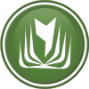 Издательство «Учитель»
www.uchitel-izd.ru
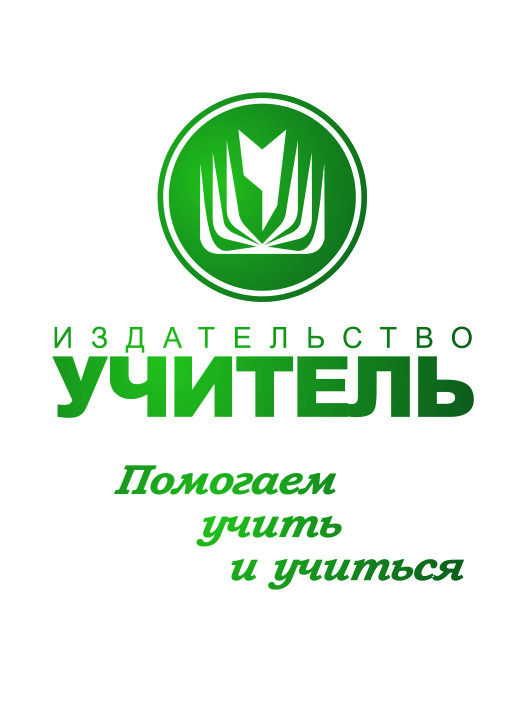 ШКОЛА ПЕДАГОГОВ
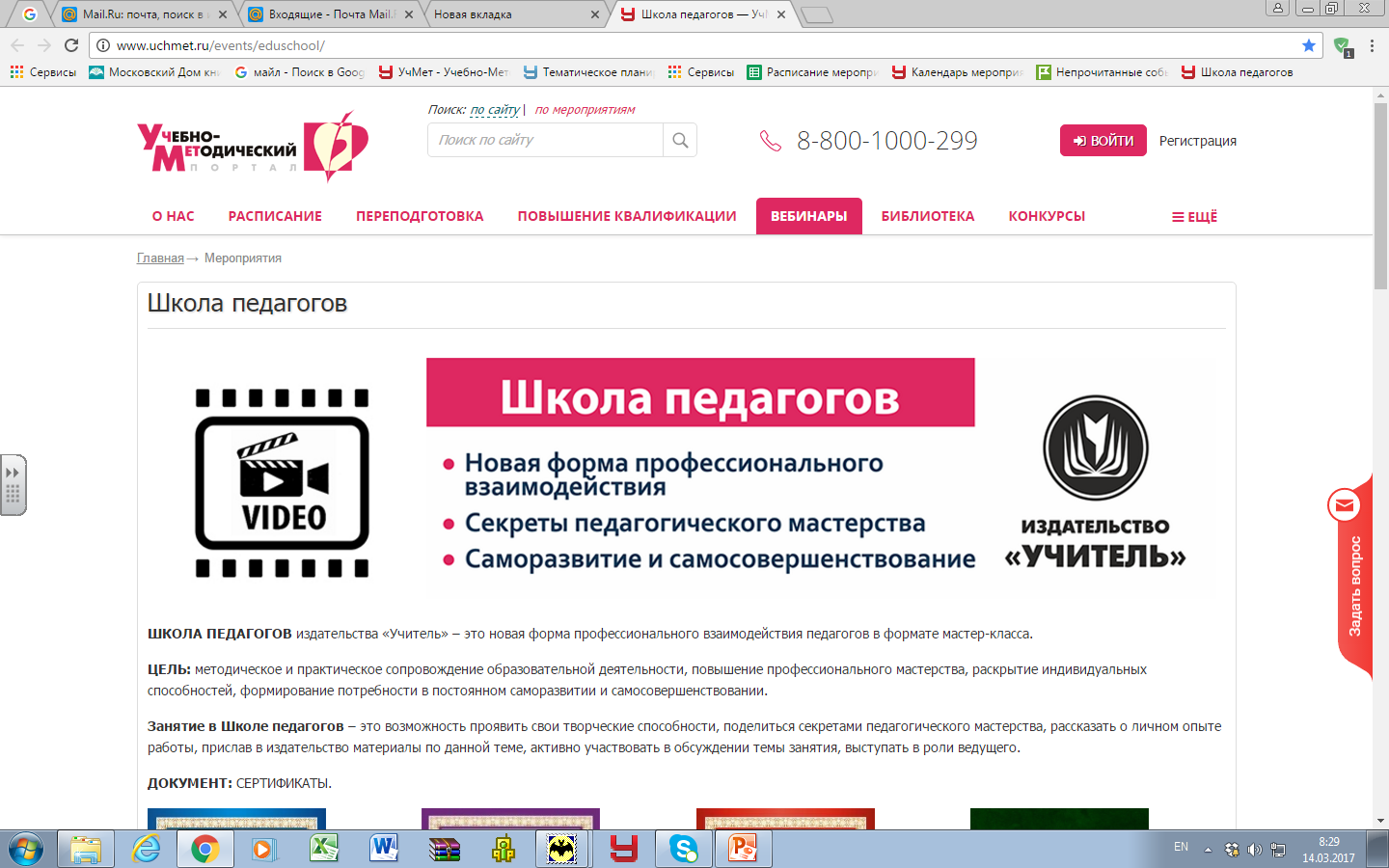 Отвечаем на самые популярные вопросы о Школе педагогов
https://www.youtube.com/watch?v=LDEMbawJj14
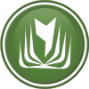 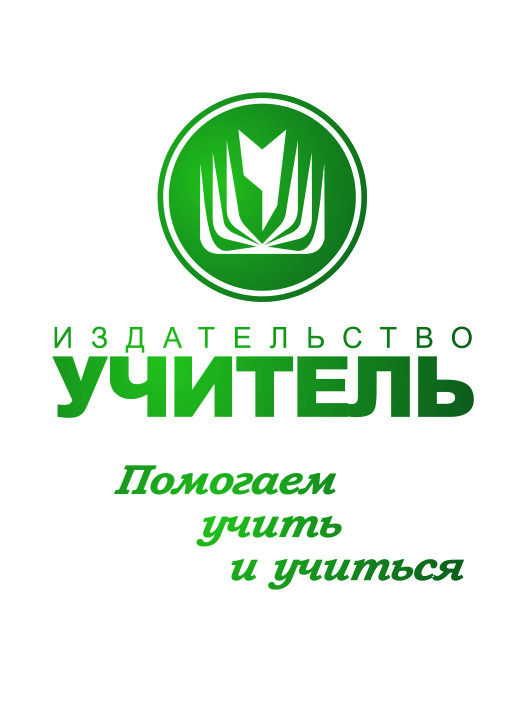 ШКОЛА ПЕДАГОГОВ
Расписание на апрель 2017
Расписание занятий в Школе педагогов http://www.uchmet.ru/events/eduschool
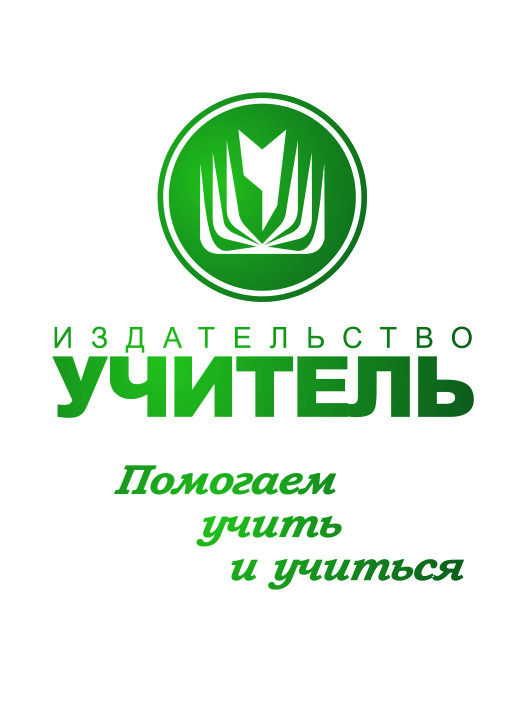 ШКОЛА ПЕДАГОГОВ
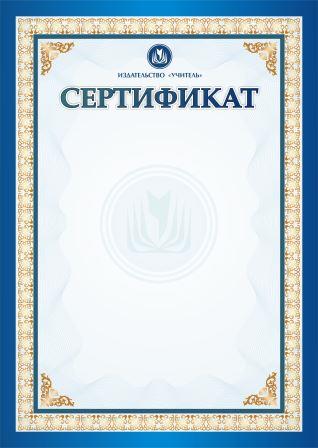 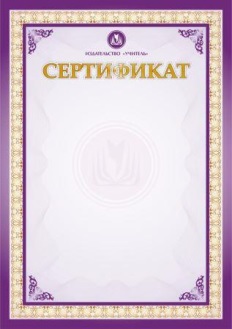 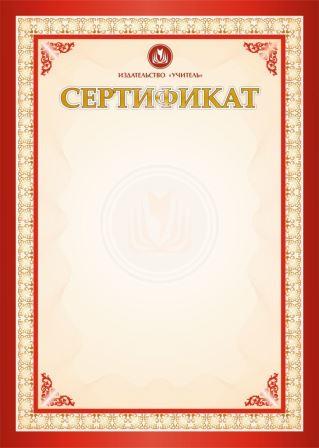 За активное участие 
во всероссийском мастер-классе и представление результатов своей профессиональной деятельности
За активное участие 
во всероссийском 
мастер-классе
За активное участие 
во всероссийском мастер-классе 
и публикацию методических материалов из опыта работы
Заказ сертификата  - по желанию. Стоимость сертификата – 400 рублей
Издательство «Учитель»
www.uchitel-izd.ru
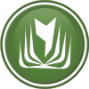 Школа педагогов 
http://www.uchmet.ru/events/eduschool/
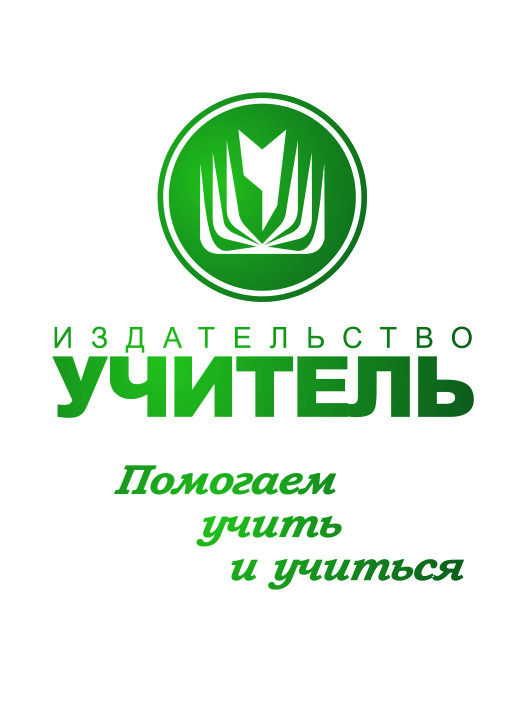 ШКОЛА ПЕДАГОГОВ
Сертификат за участие
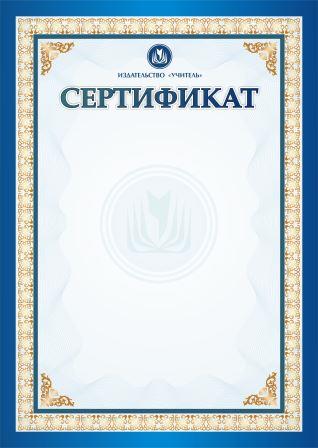 За активное участие во всероссийском 
мастер-классе 
«ФГОС ДО: Развитие коммуникативной компетенции  и социальных навыков в игровой деятельности»
(с указанием 4 часов обучения)
Как получить сертификат за участие:  
1. Зайдите на http://www.uchmet.ru/events/item/751715 , используйте кнопку «Получить сертификат» 
(кнопка появится после окончания занятия). 
2. Оплатите оформление документа, 
3. Заполните форму заявки на сертификат http://www.uchmet.ru/events/item/751715/certificate/755619
Внимание! Прием заявок на сертификат участника осуществляется до 07.04.2017. 
Сертификаты будут отправляться на электронный адрес, указанный в заявке, в течение 3 недель после заполнения заявки.
Внимание! Заполнить заявку Вы сможете только после оплаты заказа.
При заполнении заявки указывайте именно тот e-mail, который Вы использовали при регистрации 
на портале "УчМет" и в интернет-магазине "УчМаг".
При оплате заказа банковским переводом деньги поступят на счет в течение 10-ти рабочих дней.
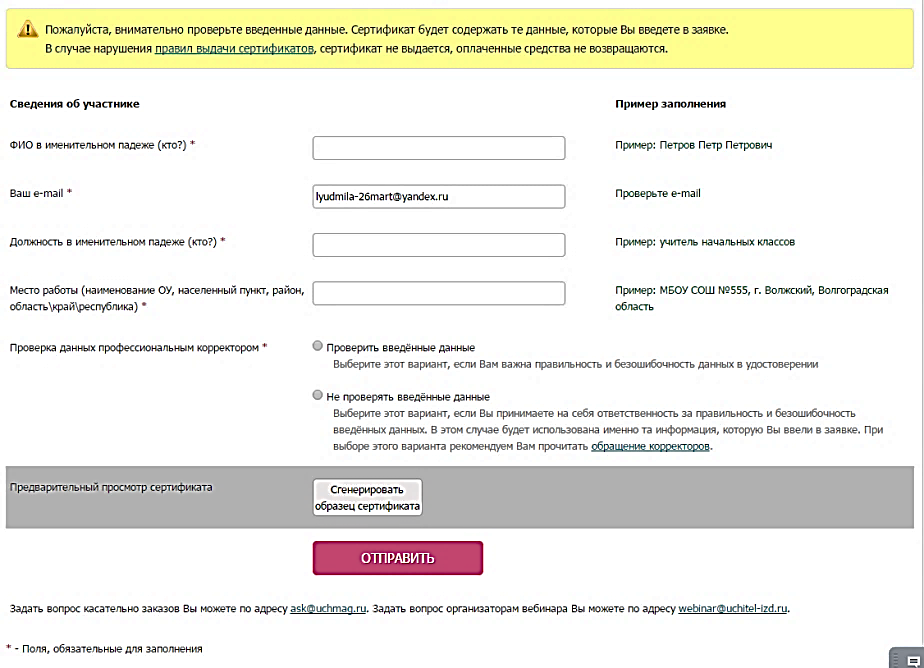 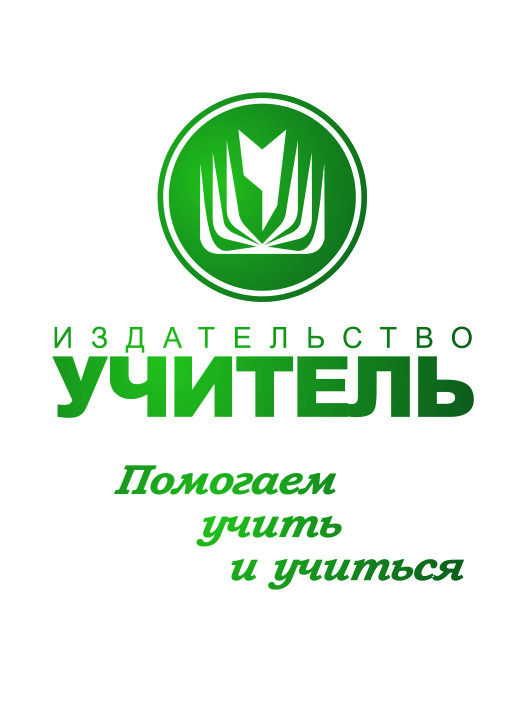 ШКОЛА ПЕДАГОГОВ
ЗАКАЗ СЕРТИФИКАТОВ
Сертификат  (за выступление)
За активное участие во всероссийском мастер-классе 
«ФГОС ДО: Развитие коммуникативной компетенции  и социальных навыков 
в игровой деятельности»
 и представление результатов своей профессиональной деятельности
Тема доклада : ...
(с указанием 4 часов обучения)

Сертификат (за обобщение опыта)
За активное участие во всероссийском мастер-классе 
«ФГОС ДО: Развитие коммуникативной компетенции  и социальных навыков 
в игровой деятельности»
и публикацию методических материалов из опыта работы
Тема педагогического опыта: ...
(с указанием 4 часов обучения)
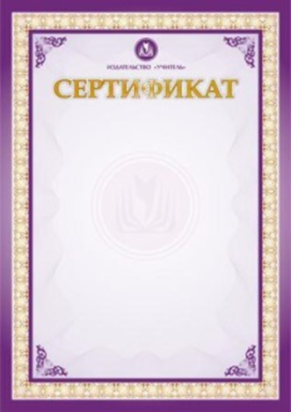 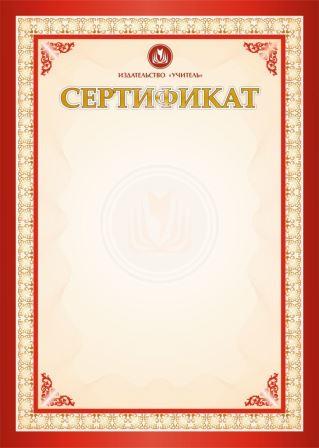 Как получить сертификат за выступление и обобщение опыта:  
1. Прислать материалы по E-mail:
pozharskaya.olga@uchitel-izd.org
2. Совместно с методистом оформить заказ
Внимание! Прием материалов для получения сертификатов данного вида осуществляется до 10.04. 2017
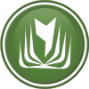 Издательство «Учитель»
www.uchitel-izd.ru
О Школе педагогов 
https://www.youtube.com/watch?v=LDEMbawJj14
НОВИНКИ!
Н-471 Сюжетно-ролевая игра "Ферма". Моделирование 
игрового опыта детей 6-7 лет
КНИЖНАЯ ПОЛКА
Автор: Березенкова Т. В.
http://www.uchmag.ru/estore/authors/281820/
http://www.uchmag.ru/estore/e710523
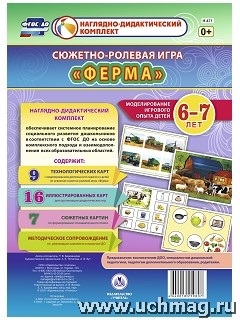 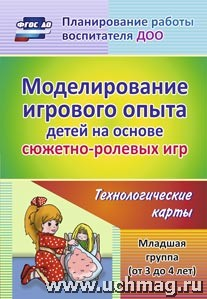 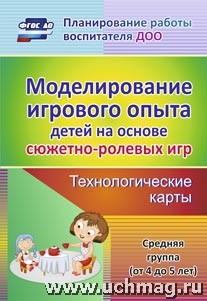 НВМ-2 Уголок дорожной безопасности "Светофорчик"
http://www.uchmag.ru/estore/e779644/
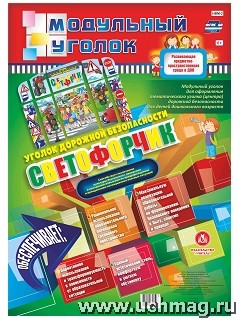 Код 6021
Код 6022
КНИЖНАЯ ПОЛКА
Обзор наглядно-дидактических комплектов 
«Сюжетно-ролевая игра»
http://www.uchmag.ru/estore/authors/281820/
И http://www.uchmag.ru/estore/series/246133/
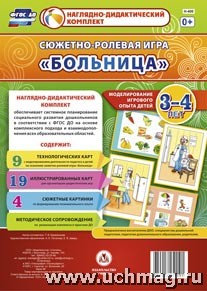 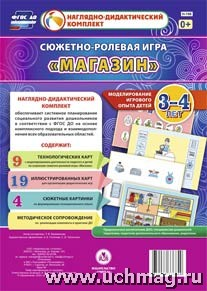 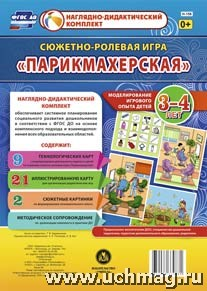 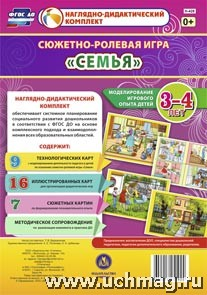 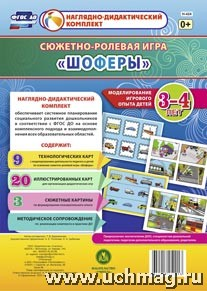 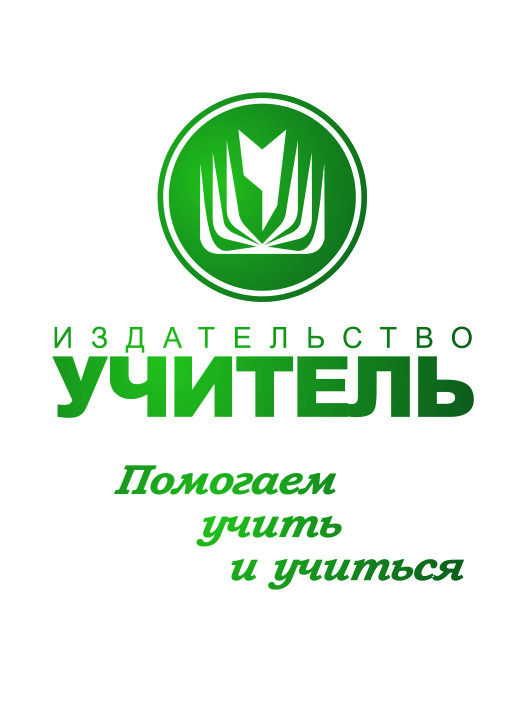 КОНТАКТЫ
Сайт:
Издательство «Учитель»
www.uchitel-izd.ru
Школа педагогов 
http://www.uchmet.ru/events/eduschool/

Подробности смотрите на https://youtu.be/LDEMbawJj14
Вопросы по Школе педагогов можно задать по адресу: pozharskaya.olga@uchitel-izd.org
Учебно-методический портал: 
www.uchmet.ru
Курсы профессиональной переподготовки, повышения квалификации 
и профессионального обучения 
Вопросы по курсам присылайте по адресу teach@uchmet.org

Интернет-магазин: 		Наши видео http://www.uchmag.ru/estore/promo/ 
www.uchmag.ru
Приглашаем 
присоединиться в социальных сетях в группу
УчМаг — Учителям, Воспитателям, Родителям https://ok.ru/uchitelizd  
https://vk.com/uchitel_izd
АКЦИИ, КОНКУРСЫ, СКИДКИ http://www.uchmag.ru/help/discount/